REVIEW 1
UNITS 1 – 2 – 3
Lesson 1. Language
OBJECTIVES
By the end of this review, students will have revised:
01
PRONUNCIATION
02
VOCABULARY
03
GRAMMAR
01
Pronunciation
Unit 1. /ɑː/ and /ʌ/
Unit 2. Final sounds /s/ and /z/
Unit 3. /b/ and /p/
Vocabulary
02
Unit 1. My new school
School things and activities
Verb (play, do, have, study) + Noun
Unit 2. My house
Types of house
Rooms and furniture
Unit 3. My friends
Body parts and appearance
Personality adjectives
Grammar
03
Present simple
Adverbs of frequency
Possessive case
Prepositions of place
Present continuous
Pronunciation
Ex 1. (p 36) Choose the word whose underlined part is pronounced differently.
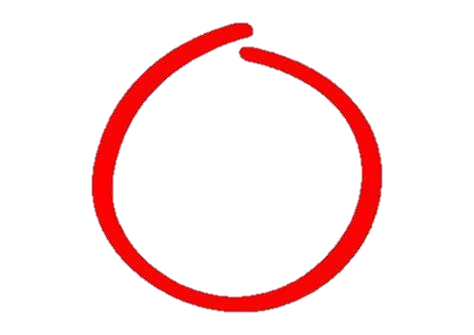 1.
/aɪz/
/lɪps/
/ɪə(r)z/
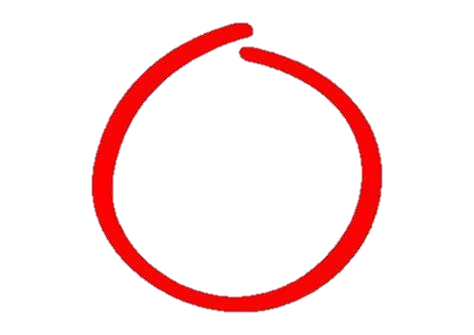 2.
/kɑːm/
/kæt/
/ˈfɑːðə(r)/
ears
eyes
lips
cat
father
calm
lights
pencils
lamps
notebooks
rules
rooms
brother
homework
mother
A.
B.
C.
A.
B.
C.
A.
B.
C.
A.
B.
C.
A.
B.
C.
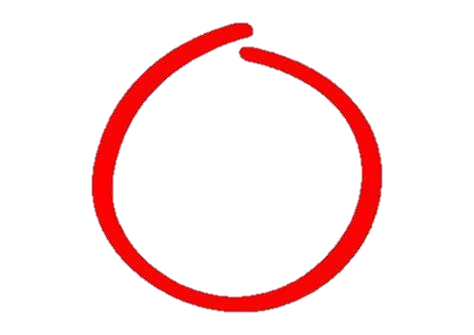 3.
/laɪts/
/ˈpenslz/
/læmps/
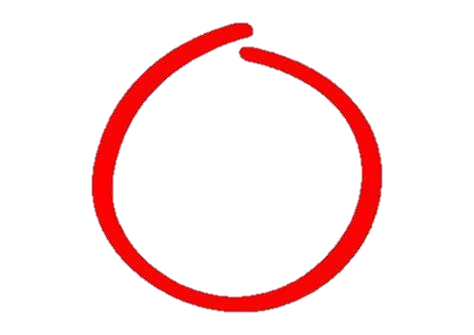 4.
/rʊmz/
/ˈnəʊtbʊks/
/ruːlz/
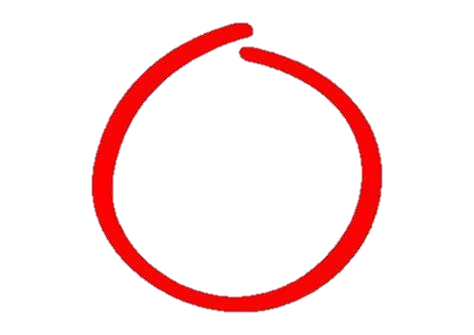 5.
/ˈbrʌðə(r)/
/ˈhəʊmwɜːk/
/ˈmʌðə(r)/
Pronunciation
Ex 2. (p 36) Write the names of school things and furniture in the house which begin with /b/ and /p/.
bag,
blanket,…
board,
bed,
/b/:  book,
/p/:  pen,
pencil,
pan,
picture,
pencil case,...
Vocabulary
Ex 3. (p 36) Complete the words.
sports
1.
4.
English
h            w
badminton
2.
5.
homework
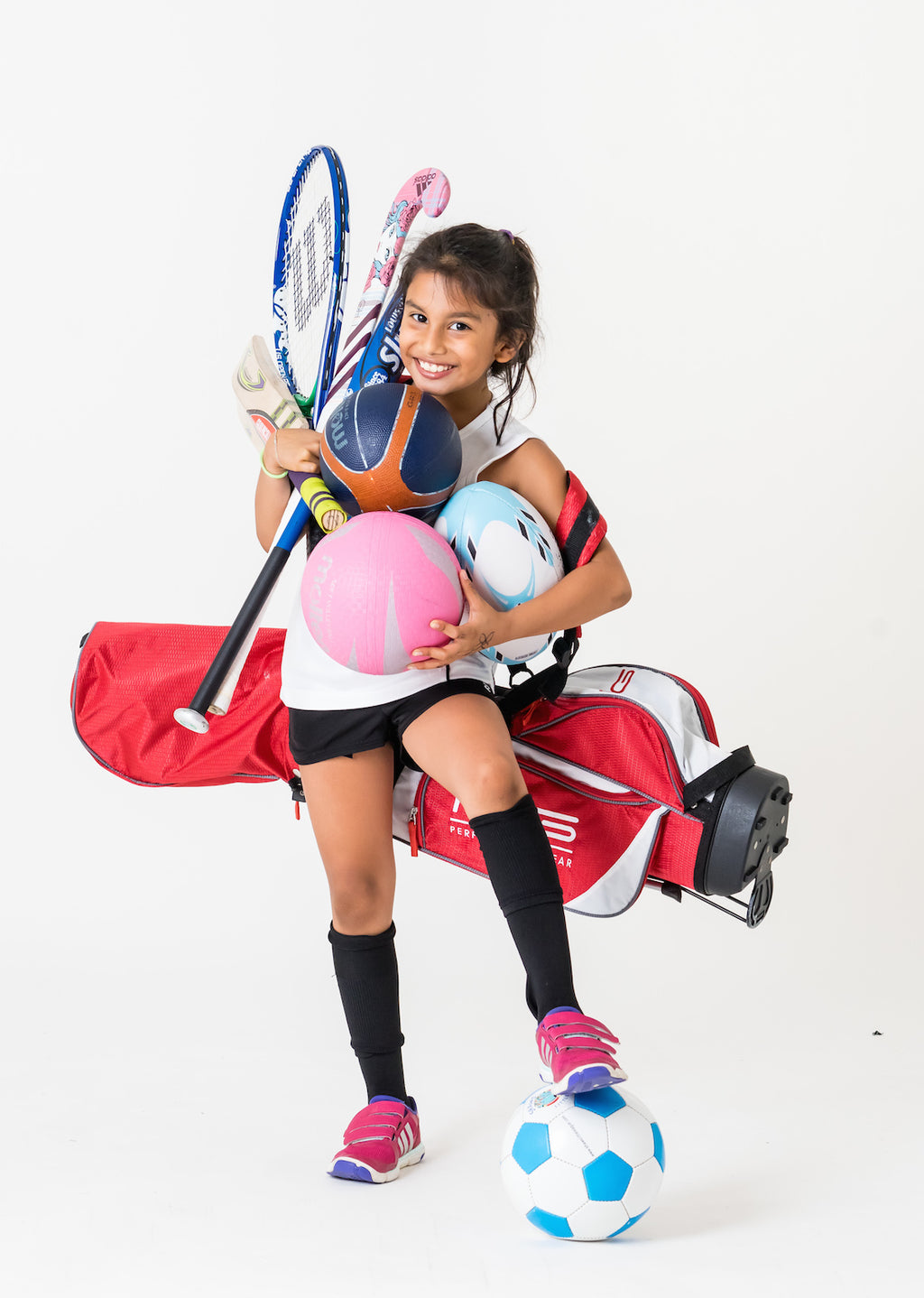 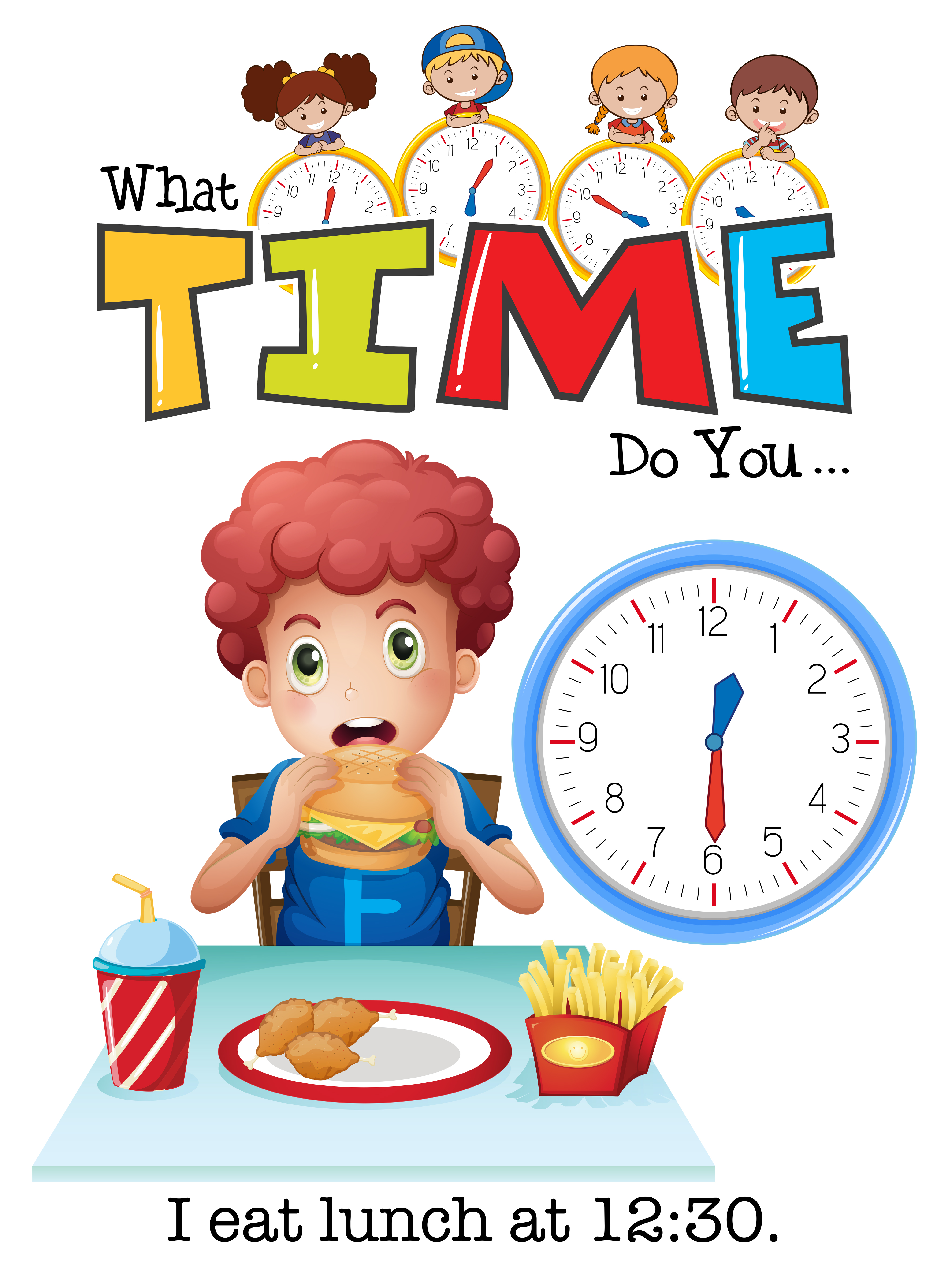 3.
lunch
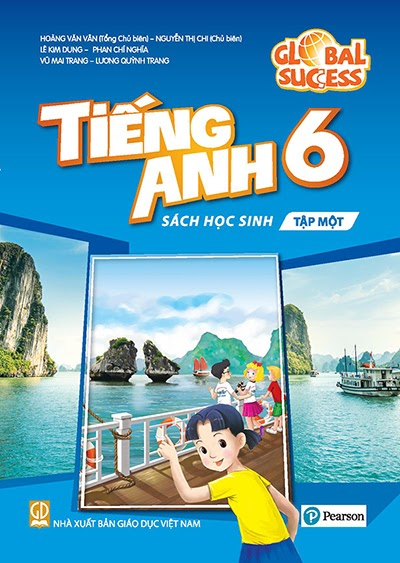 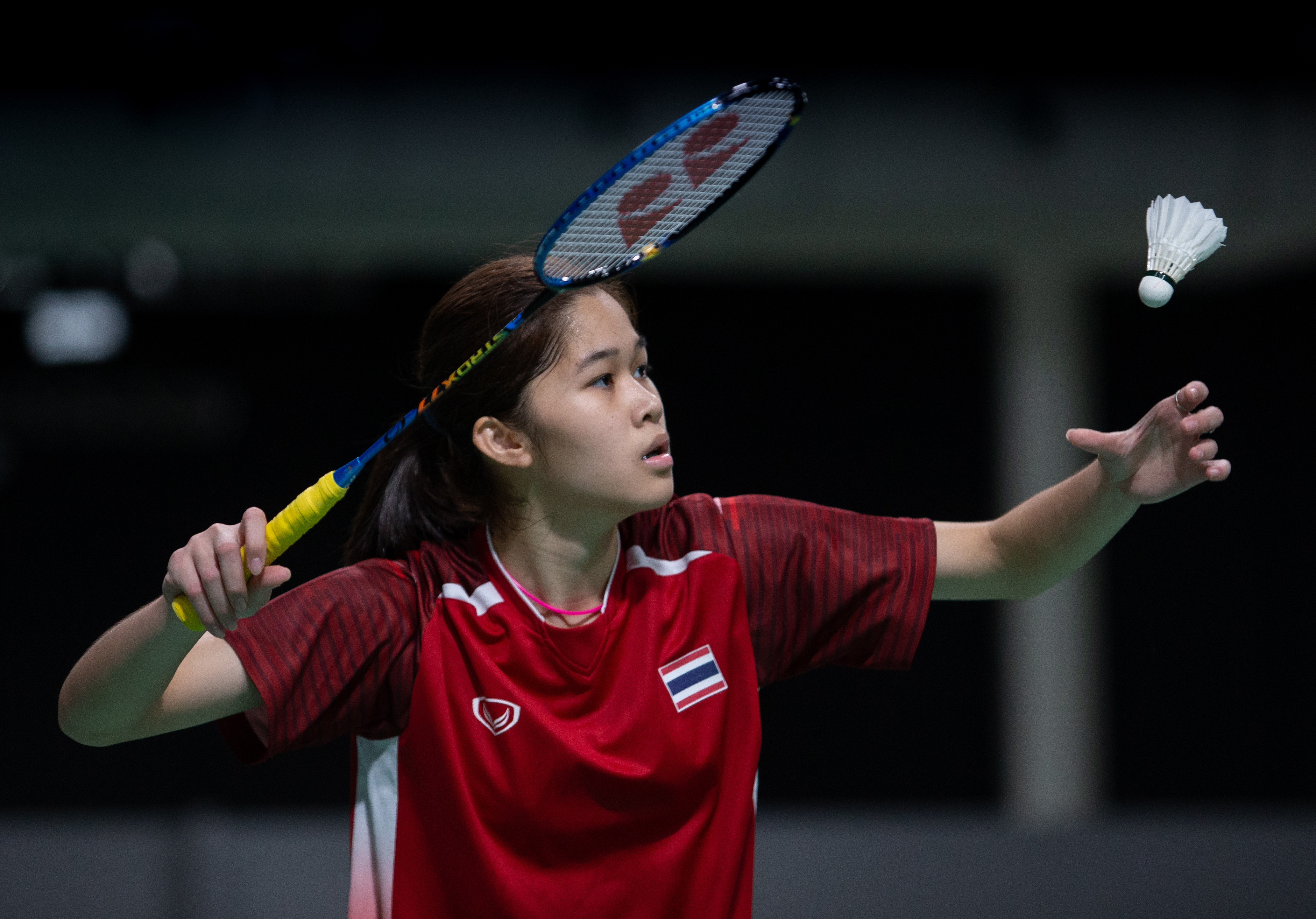 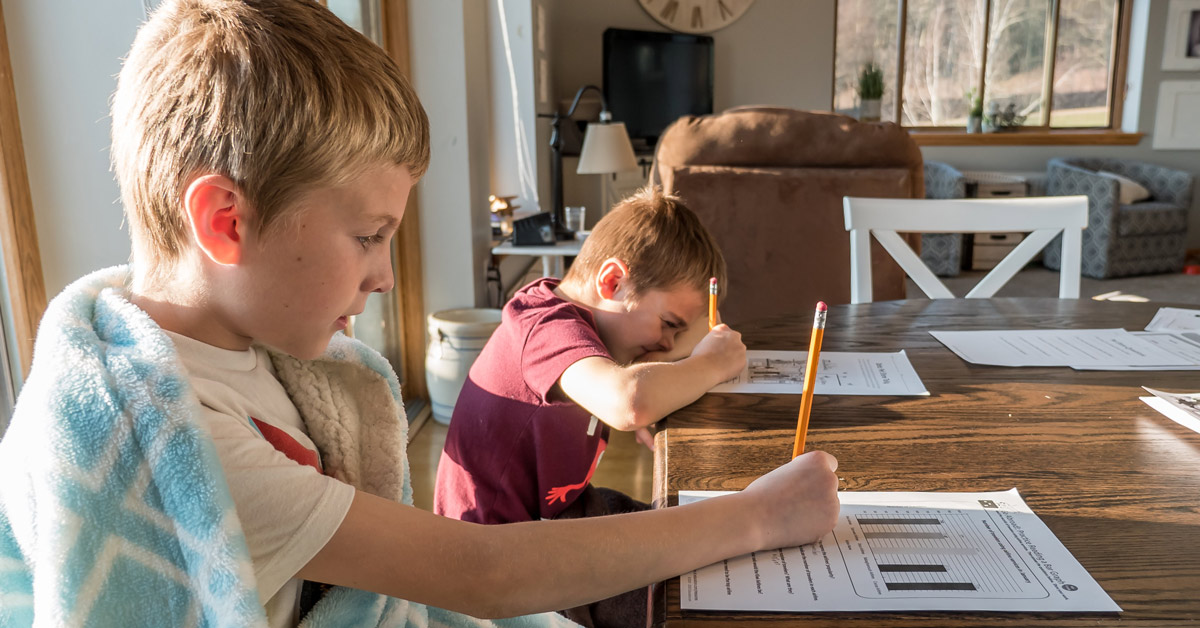 E        l
s         r
b        m             n
l            h
Now write the words in the correct group.
English
homework
lunch
sports
badminton
Vocabulary
Ex 4. (p 36) Solve the crossword puzzle.
5.
It’s a side of the face, below the eyes.
3.
He’s good at drawing. 
He’s very              .
4.
You hear with them.
1
2
2.
People cook meals in this room.
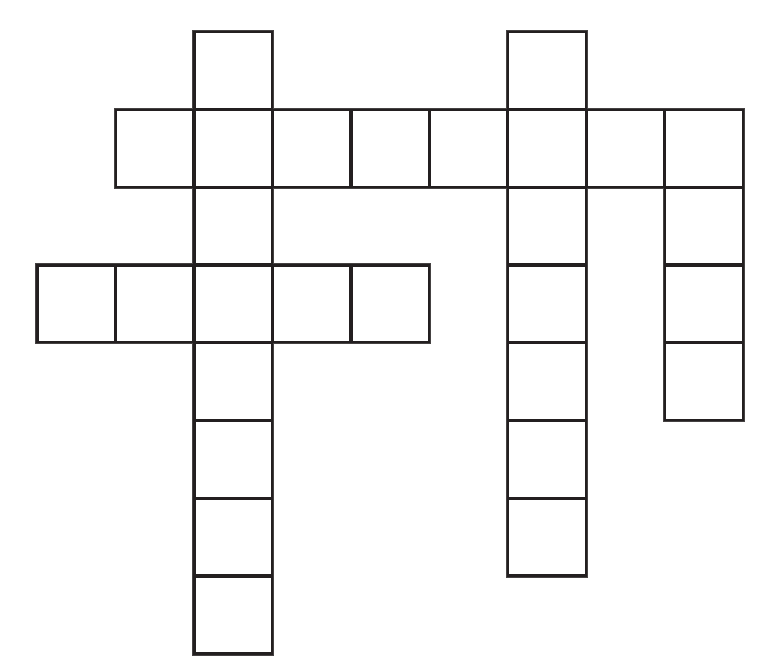 f
r
i
e
n
d
l
y
1.
She likes to meet new people.
She’s              .
k
i
t
c
h
e
n
4
DOWN
e
a
r
s
c     r      e     a     t    i      v    e
3
c     h    e     e     k
5
ACROSS
[Speaker Notes: Ấn vào các số để hiện ra đáp án]
Grammar
Ex 5. (p 36) Look at the picture of a classroom. 
Choose the best answer A, B, or C.
1. There is a blackboard and a clock_________the wall.
A. in         	        B. on               C. behind
2. A vase of flowers is on the_________desk.
A. teacher's     B. teachers    C. teacher’
3. A boy and three girls are_________the classroom.
A. in                 B. on               C. in front of
4. The window is_________ the big door.
A. behind        B. next to       C. under
5. A girl_________her book now.
A. reads          B. reading       C. is reading
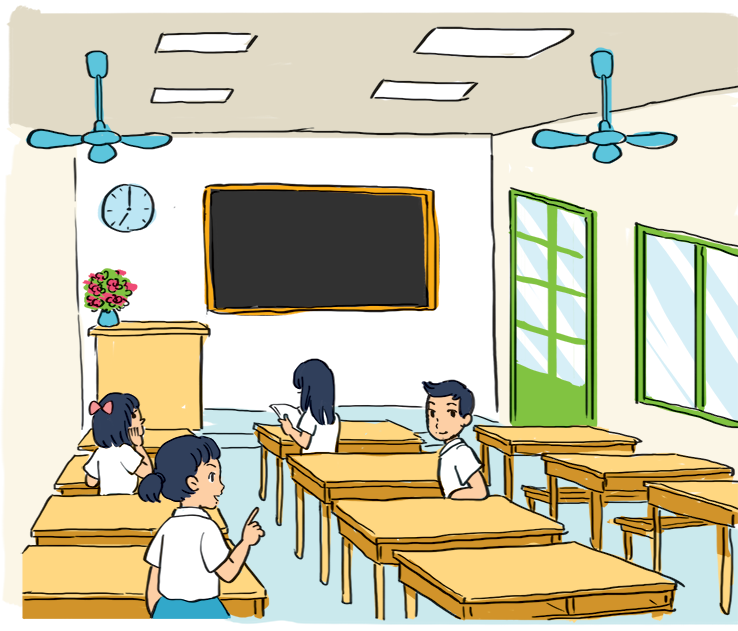 Grammar
Ex 5. (p 36) Look at the picture of a classroom. 
Choose the best answer A, B, or C.
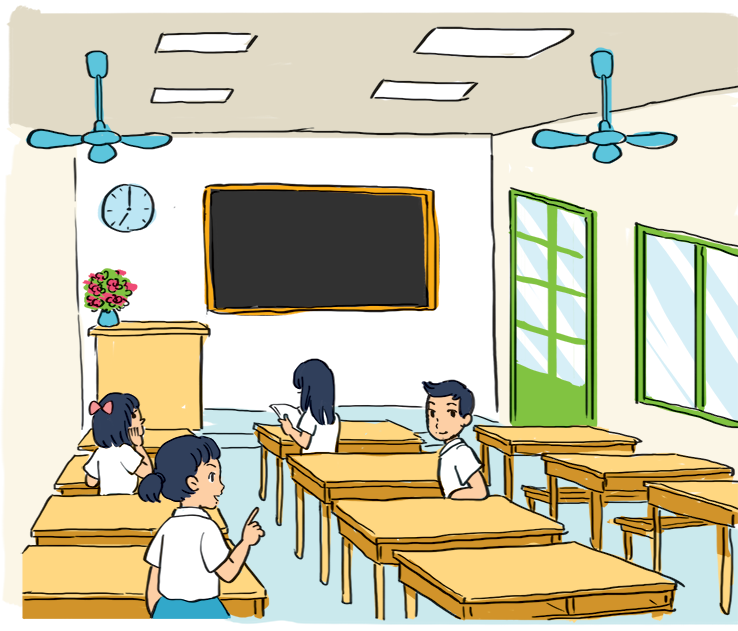 There is a blackboard and 
a clock_________the wall.
	A. in         	        
	B. on               
	C. behind
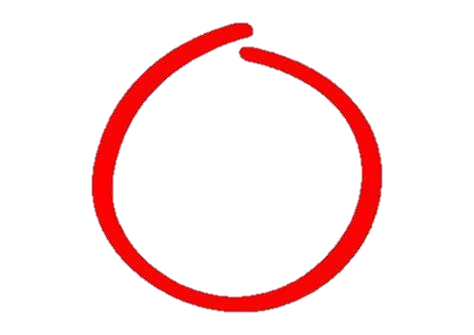 Grammar
Ex 5. (p 36) Look at the picture of a classroom. 
Choose the best answer A, B, or C.
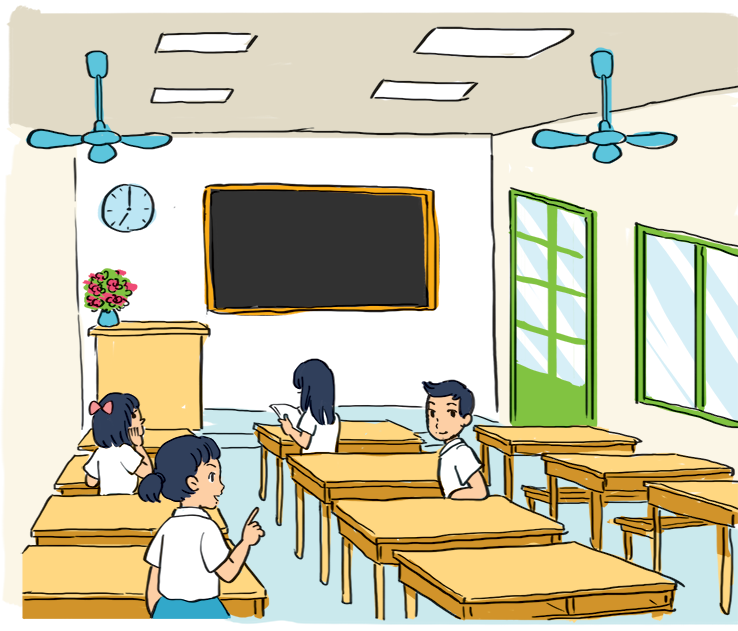 2.    A vase of flowers is on the_________desk.
	A. teacher's     
	B. teachers    
	C. teacher’
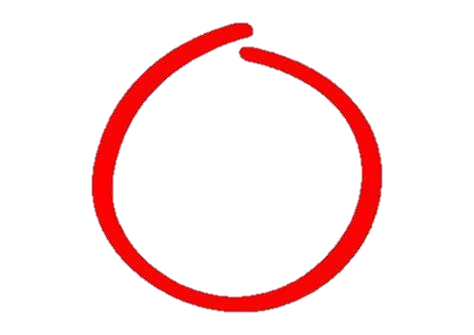 Grammar
Ex 5. (p 36) Look at the picture of a classroom. 
Choose the best answer A, B, or C.
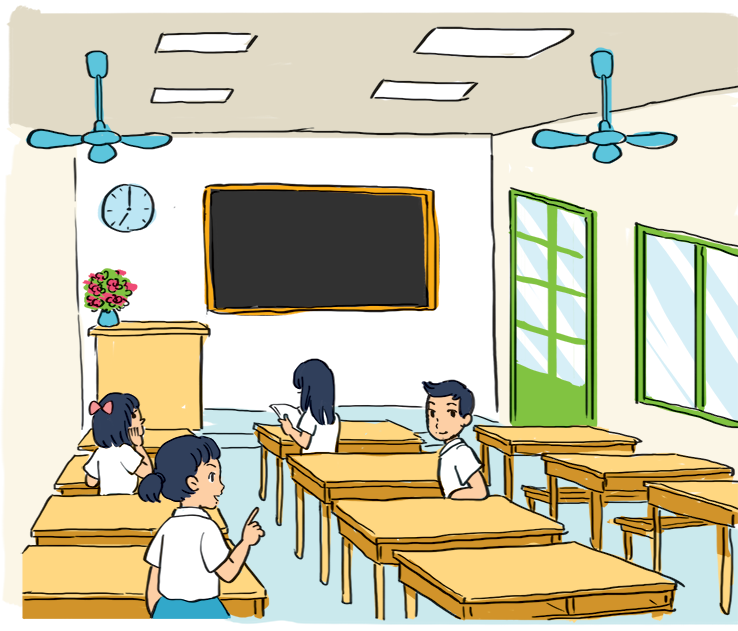 3.    A boy and three girls are_________the classroom.
	A. in                 
	B. on               
	C. in front of
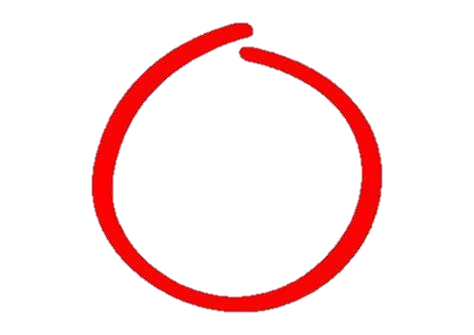 Grammar
Ex 5. (p 36) Look at the picture of a classroom. 
Choose the best answer A, B, or C.
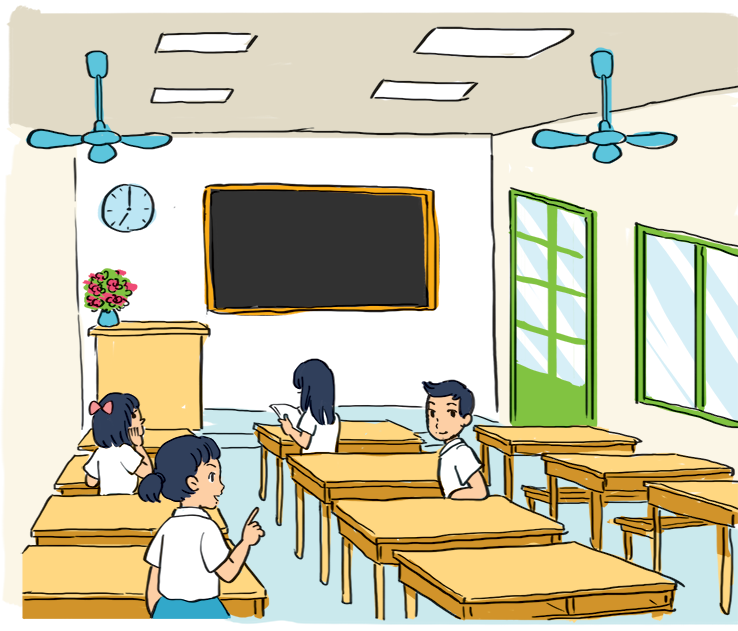 4.    The window is_________ the big door.
	A. behind        
	B. next to       
	C. under
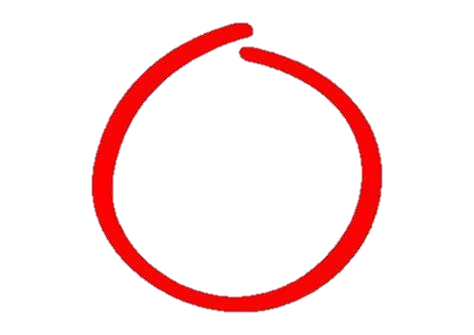 Grammar
Ex 5. (p 36) Look at the picture of a classroom. 
Choose the best answer A, B, or C.
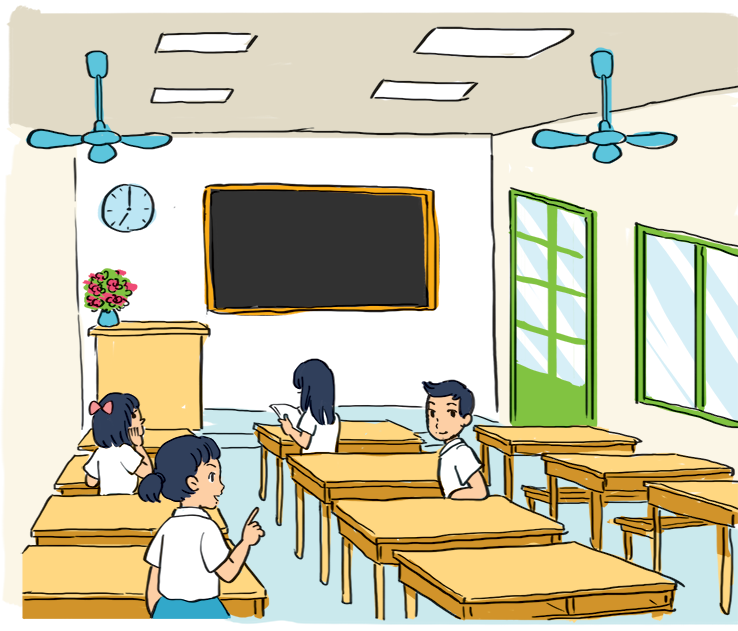 5. A girl_________her book now.
	A. reads          
	B. reading       
	C. is reading
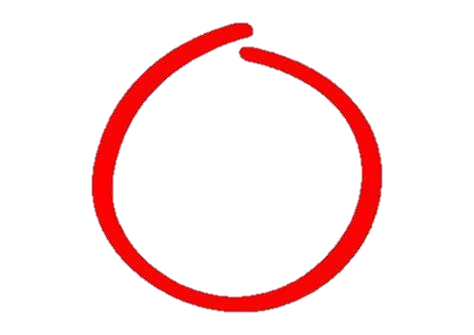 Ex 6. (p 36) Complete the sentences with the present simple or the present continuous form of the verbs in brackets.
Grammar
Ex 6. (p 36) Underline the signal and subject in each sentences.
What tenses are there?
1. We can't go out now. It (rain)_________.
2. What time_________you (have) _________ breakfast every day?
3. - _________she (study) _________English now?
    - No, she isn't.
4. My dog (like) _________ my bed very much.
5. My mother (not cook) ___________now. She (read) _________
a book.
Ex 6. (p 36) Complete the sentences with the present simple or the present continuous form of the verbs in brackets.
Grammar
1. We can't go out now. It (rain)_________.
is raining
→ Present continuous: It + is + V-ing
Ex 6. (p 36) Complete the sentences with the present simple or the present continuous form of the verbs in brackets.
Grammar
2. What time_________you (have) _________ breakfast every day?
have
do
→ Present simple
→ Question
Wh + do + you + V + O + Adv?
Ex 6. (p 36) Complete the sentences with the present simple or the present continuous form of the verbs in brackets.
Grammar
3. - _________she (study) _________English now?
    - No, she isn't.
Is
studying
→ Present continuous.
→ Question.
Is + she + V-ing + V?
Ex 6. (p 36) Complete the sentences with the present simple or the present continuous form of the verbs in brackets.
Grammar
4. My dog (like) _________ my bed very much.
likes
→ Present simple.
→ Talk about hobby.
It + Vs/es + O
Ex 6. (p 36) Complete the sentences with the present simple or the present continuous form of the verbs in brackets.
Grammar
5. My mother (not cook) ___________now. 
She (read) _________a book.
isn't cooking
is reading
→ Present continuous.
→ Negative and positive sentences.
She + isn’t (is not) + V-ing
She + is + V-ing
Recap
01
03
What have you revised today?
What is the structure in present simple?
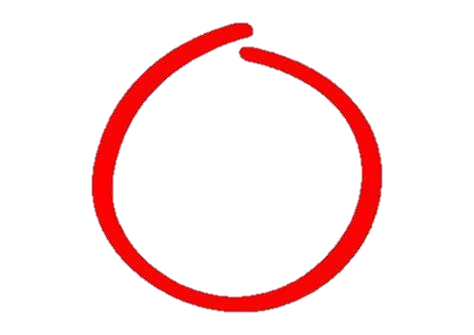 A. S + Ved + O
B. S + is/am/are + V-ing + O
C. S + is/am/are + Adj + O
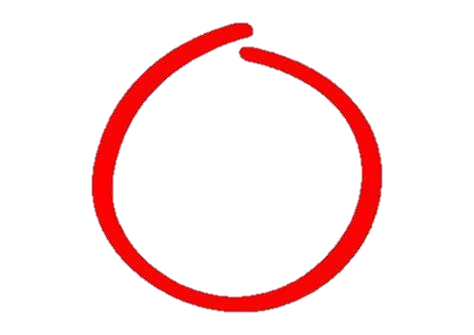 A. Vocabulary
B. Grammar
C. Pronunciation
D. Skills
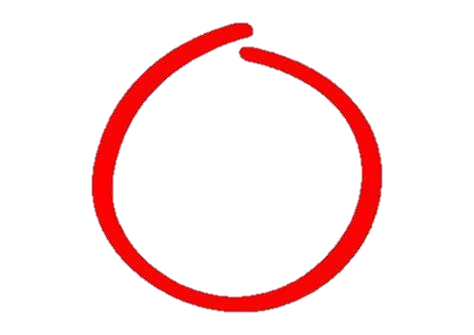 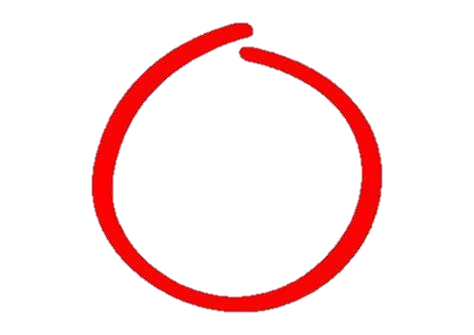 02
04
How to pronounce these underlined parts?
What is the correct answer?
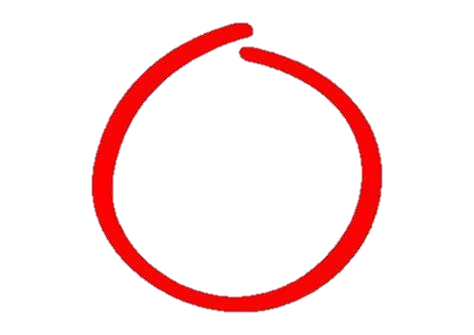 /stɑːts/
A. starts	
B. cartoon	
C. Sunday
A. Do homework
B. Play karate
C. Have football
/kɑːˈtuːn/
/ˈsʌndeɪ/
Thank you!
Do you have any questions?